Transfer from Carillion
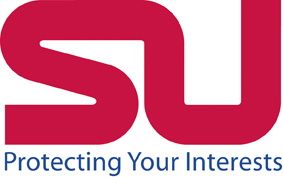 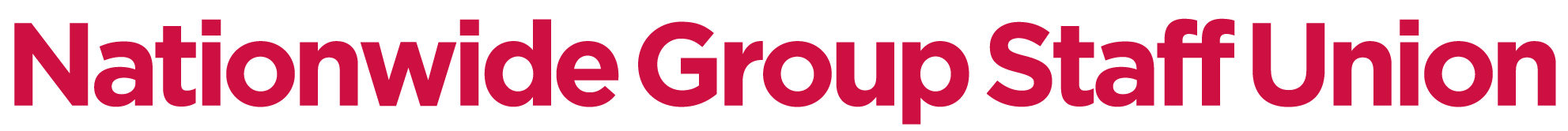 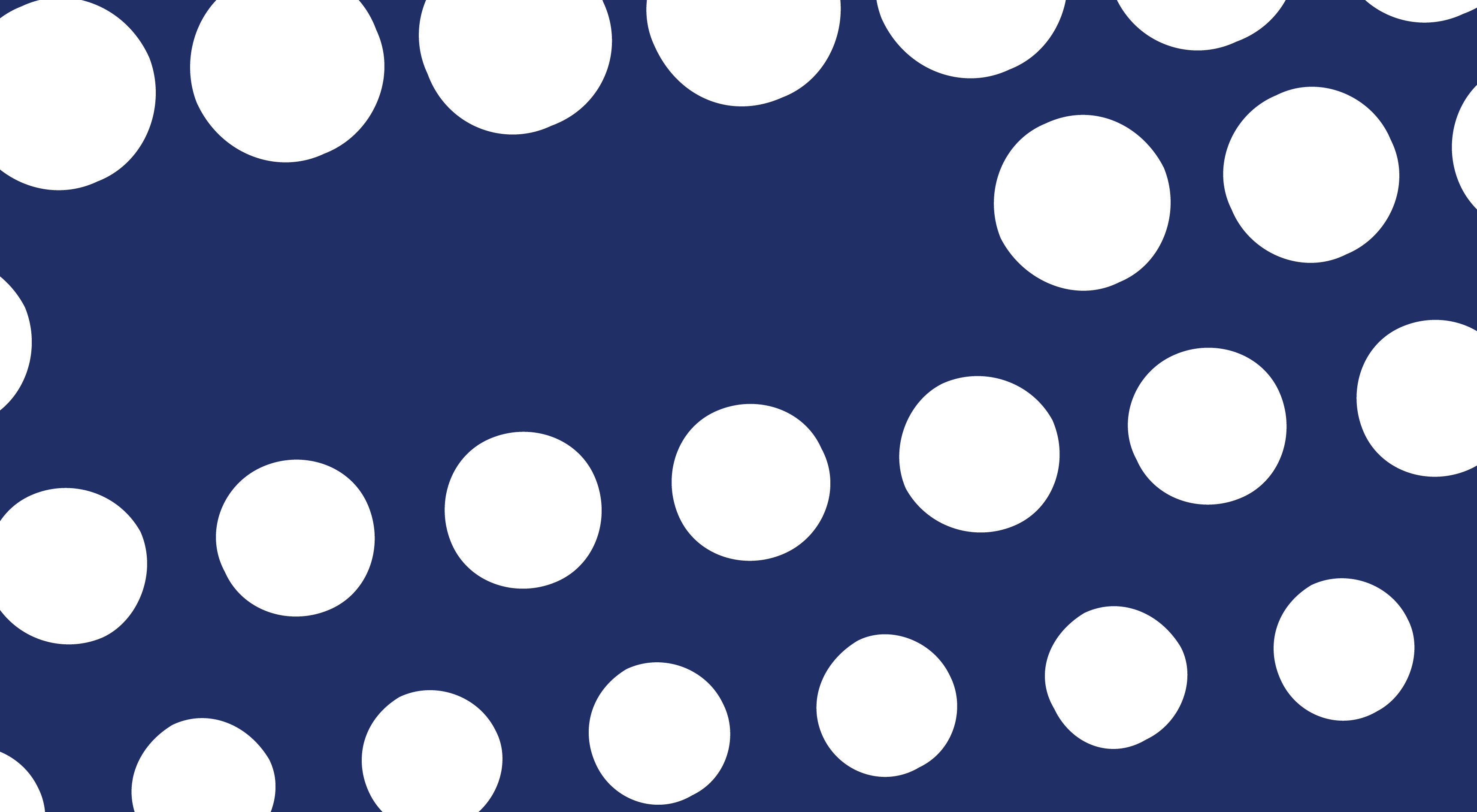 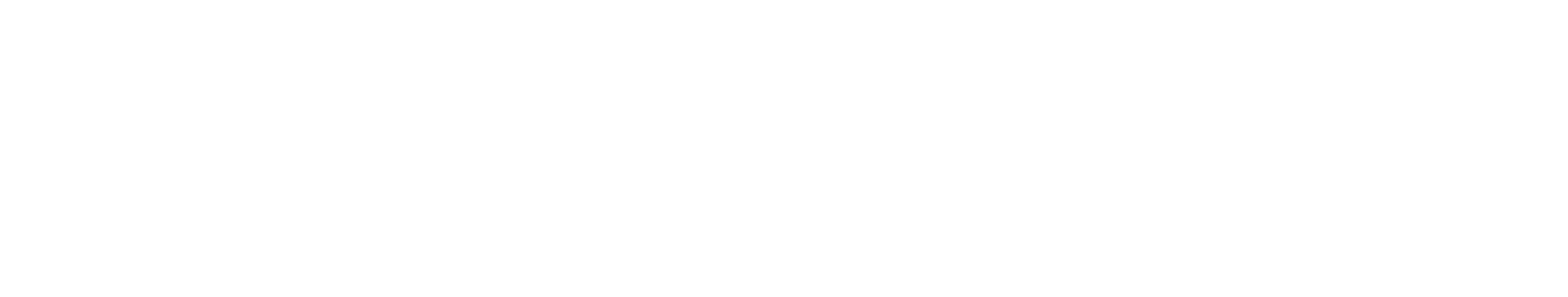 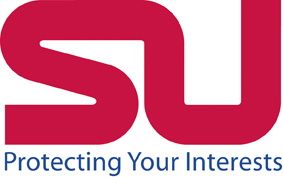 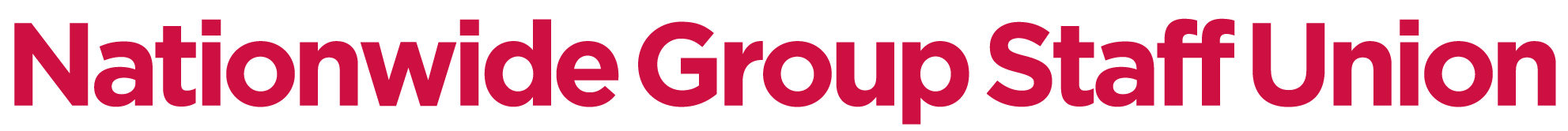 About NGSU
Independent TUC Affiliated Trade Union
+ NGSU – working on behalf of members for 40+ years
+ 12,500+ members
+ Recognition Agreement with Nationwide since 1972 &  Carillion since 2008
+ No political affiliation or donations
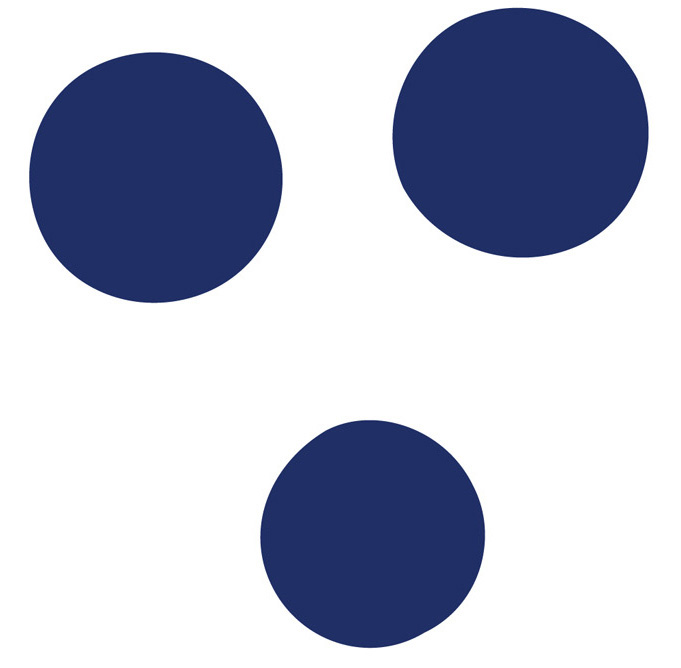 Dedicated to Protecting Members’ Interests
+ Negotiating Terms and Conditions
+ Help and Advice at Work
+ Individual Representation 
+ Benefits and Discounts
2
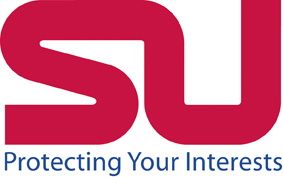 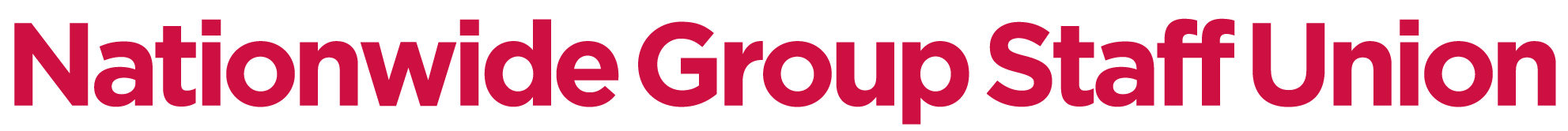 Join Us Today – Together We Are Stronger
Monthly Subscription Fee  - from 1st April 2018
+ Full Time Staff 		             £11.50 p/m
+ Part Time Staff (16+ hours)                     £5.90 p/m
+ Part Time Staff (-16 hours)                      £4.50 p/m
+ Maternity & Pensioners		  £2.25 p/m

How do we compare? - @ June 2019
+ Unite = £15.82 p/m
+ GMB = £13.70 p/m
+ Unison = up to £22.50* p/m
*Linked to salary – rates shown based on equivalent salaries in NBS.
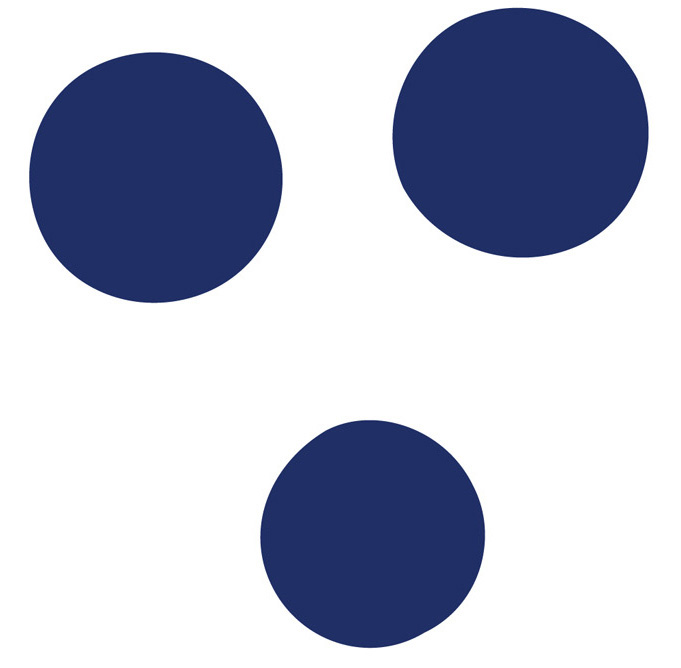 3
3
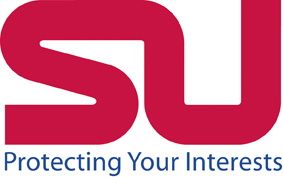 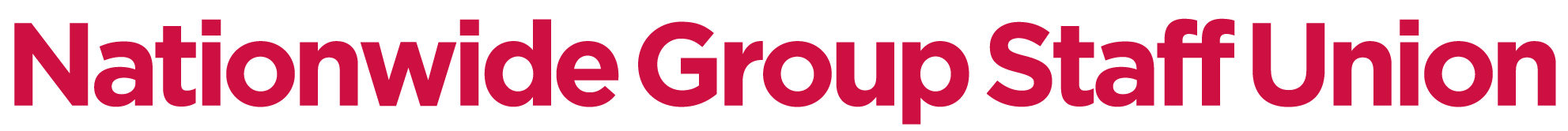 Working with Carillion
NGSU had a Recognition Agreement with Carillion for:
+ Collective Bargaining rights for all employees in levels F,G & H 
	  within the scope of Carillion’s commercial contract at Nationwide
+ Individual Representation for support with disciplinary and 
   grievances and provided for dispute resolution through ACAS 
   if required (as does the Agreement with Nationwide). 

+ Since 2008 we have:
 Recruited and trained reps, who have attended NGSU Conference
 Pay negotiations – resolved living wage issues raised by Carillion Union members
 Supported individuals at meetings and hearings (TUPE, redundancy, disciplinary and grievance)
 Attended Employee Involvement Committee meetings raised and resolved issues with Management 
 Negotiated a Uniform allocation for Receptionists
 Resolved individual issues with HR, Payroll and Management – shift allowances, overtime issues
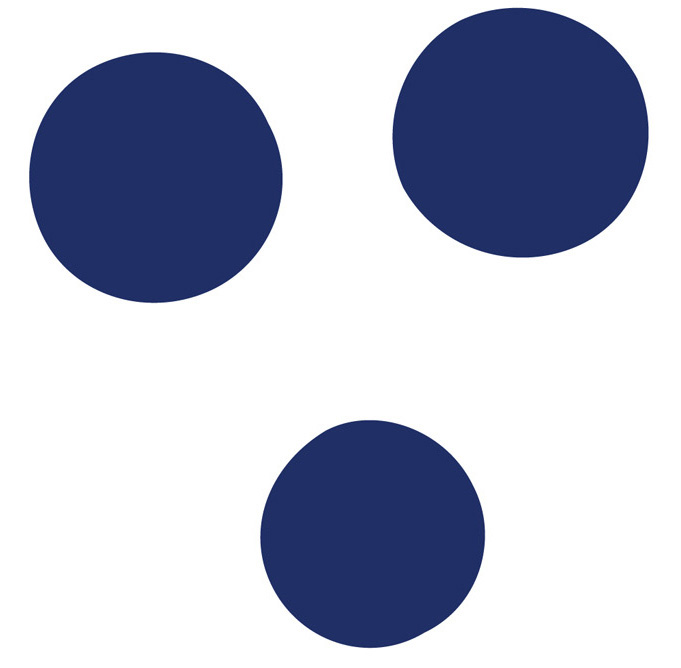 4
4
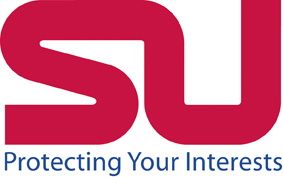 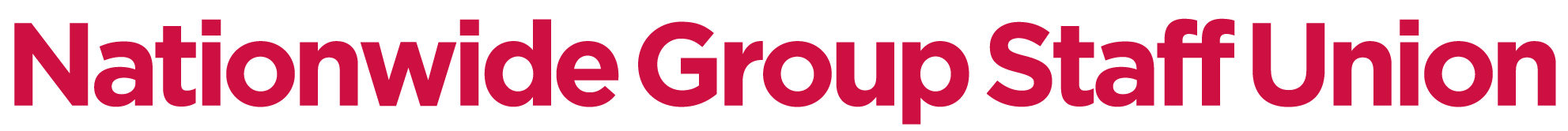 Working with Nationwide
Over the past 45+ years we have negotiated improved rights for employees, including…
+ Best pay awards in the FS Sector (IDS)
+ Equal pay 
+ Holidays
+ Enhanced maternity & paternity benefits
+ Enhanced Sick Pay arrangements
+ Flexible working and flexible retirement
+ Pension scheme
+ Redeployment and severance terms 
+ And much more ……….
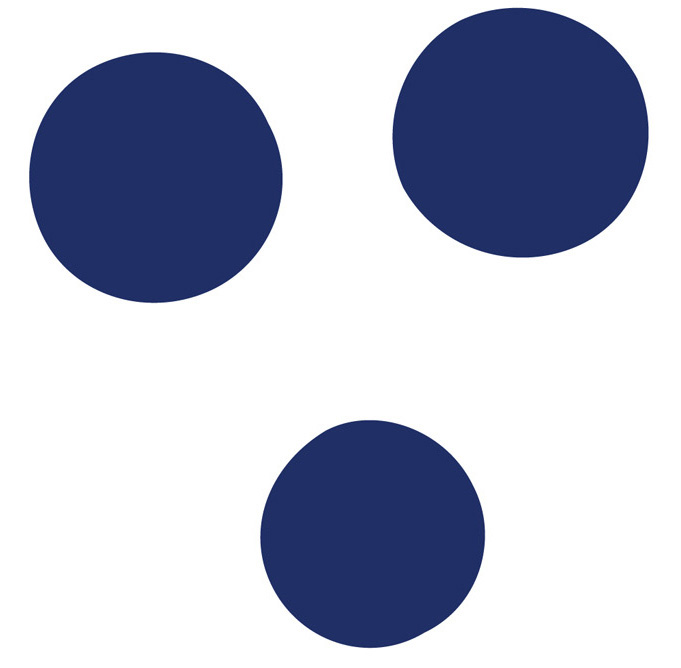 5
5
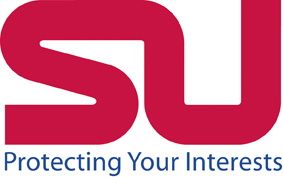 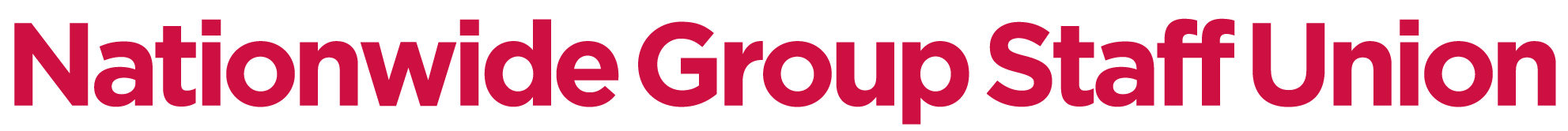 Protecting Your Interests
Over the next few weeks NGSU will work with you and your Representatives to progress the transfer of your employment to Nationwide.
+ NGSU will continue to work with your Managers on your behalf
+ Identify the key employment issues which need to be worked through with Nationwide: e.g. your pay; working hours;  sick pay arrangements; holidays; allowances; pensions; working practices; family friendly policies; and much more. 
+ Elect Representatives (in early weeks of February) – these Reps will be involved in the negotiations with Nationwide.
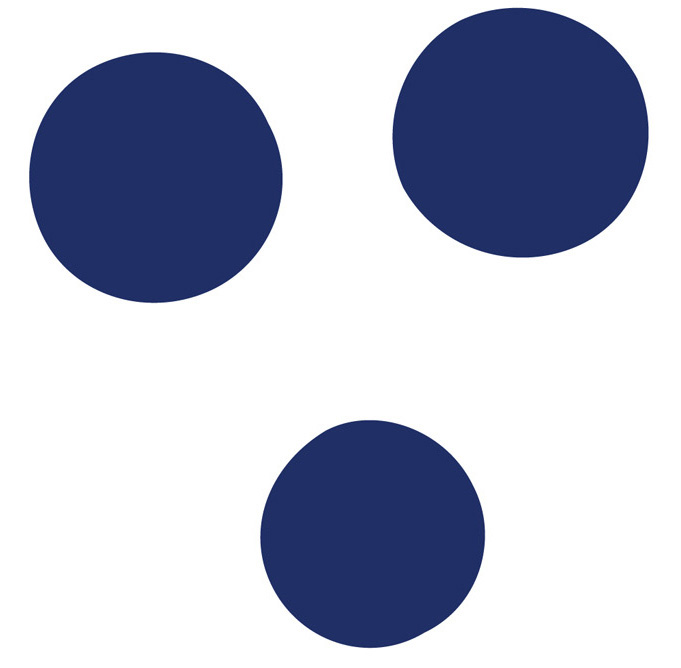 6
6
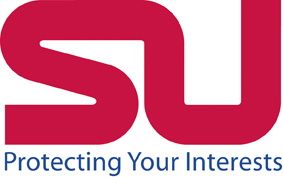 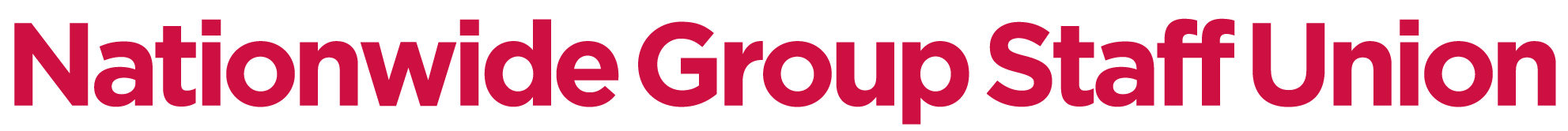 Protecting Your Interests
Moving Forward
+ Your Representatives will become engaged in our Regional  Councils and Business Committees*
+ We’ll offer individual support and advice, help with understanding   Nationwide’s people processes and policies. 
+ We’ll be here to help you as you integrate into Nationwide.

Business Committees 
+ The regular forum for the exchange of information and consultation, comprising of business leaders, HR & NGSU Reps, facilitating the resolution of issues as early as possible.
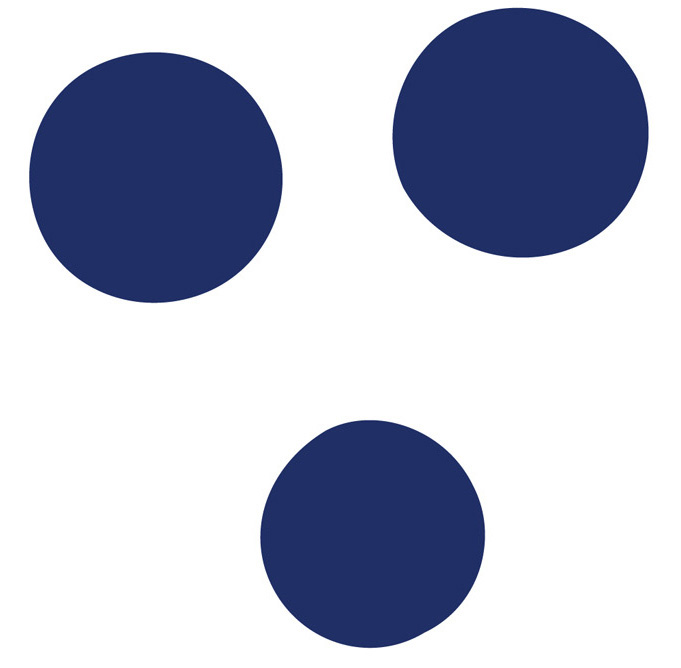 7
7
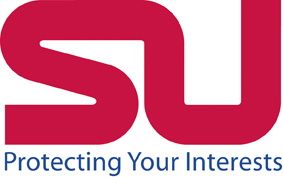 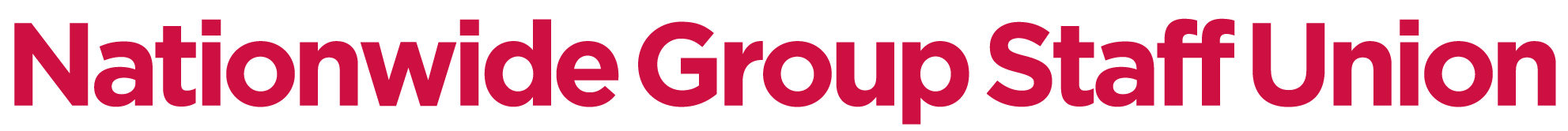 Working with you and Nationwide
NGSU has a proven track record of protecting and enhancing our members rights at work…
+ Collective bargaining on all the key employment issues
+ Individual Representation – independent help and advice including legal support if needed
+ Free Legal Helpline from Slater & Gordon 
+ Free Personal Injury Compensation and Advice Service
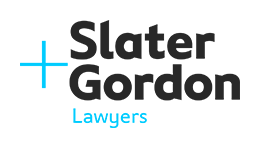 8
8
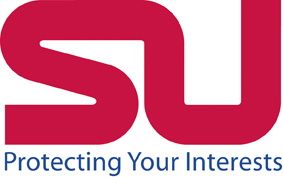 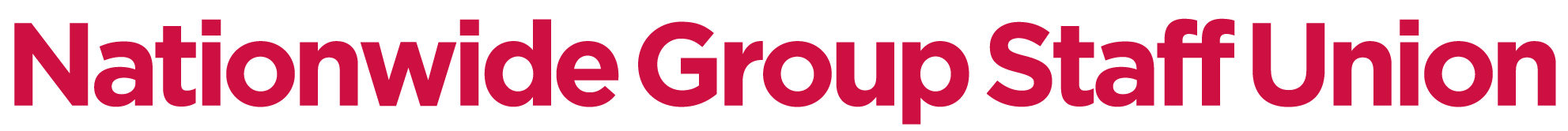 Monthly Subscription Draw
Available to Members only… 

+ First prize of up to £15,000
+ Second Prize of up to £5,000
+ Third prize of £2,000
         Plus other prizes

+ £1 per chance – max 10 chances
+ Join the Union and you could win!
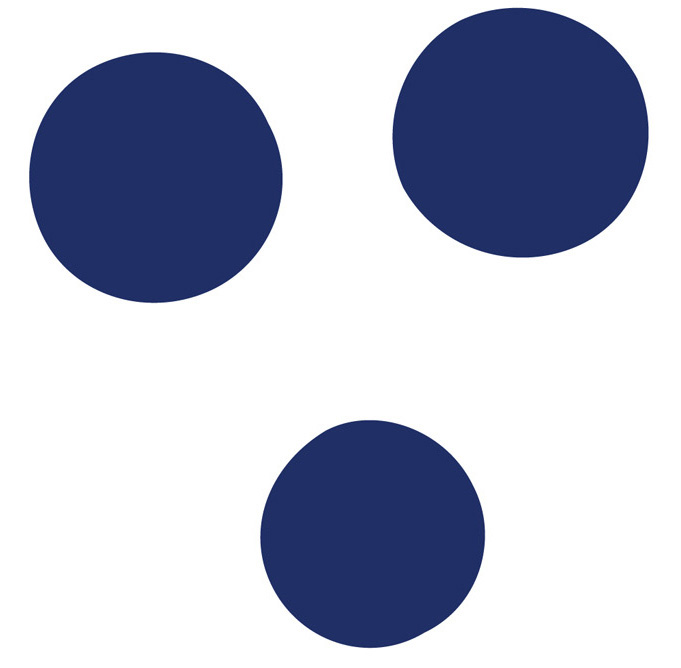 Total Winnings in 2018 
£269,761
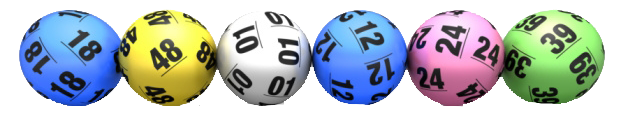 9
9
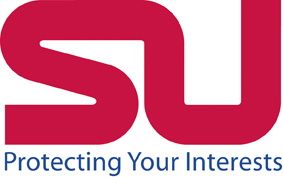 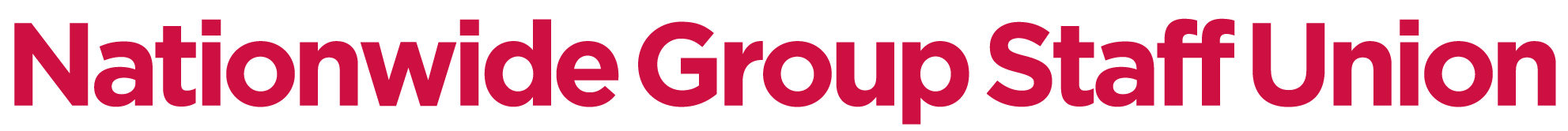 Member Benefits - Discounts
NGSU Extras
  NGSU Extras is designed to help you make the most of your membership by providing a great package of savings with some of the best names on the high street and other fantastic offers.

+ Discount Cinema Tickets
+ Discount Gym Membership
+ Discounted Theme Park Tickets 
+ Up to 16% Cashback on your Shopping
+ Up to 30% off EE Phone Plans
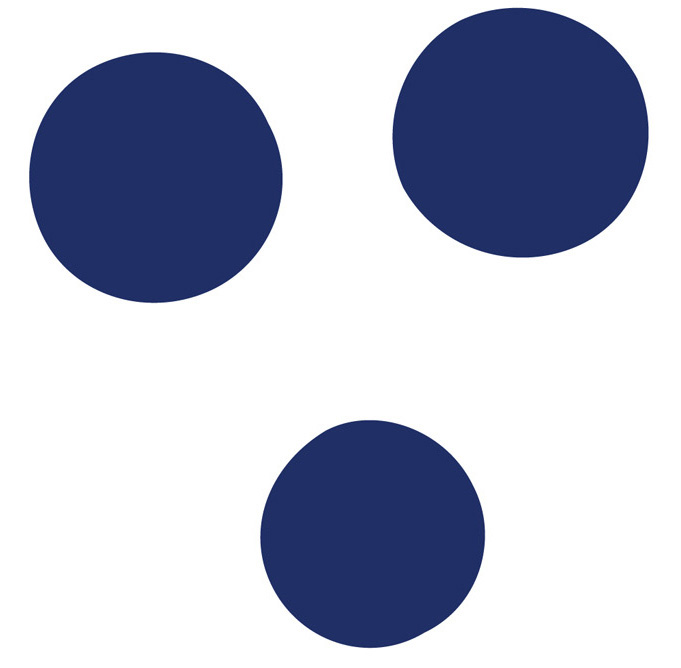 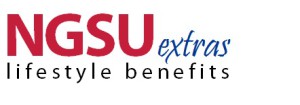 10
10
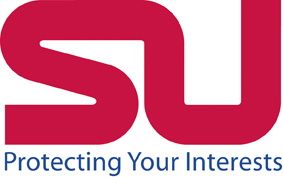 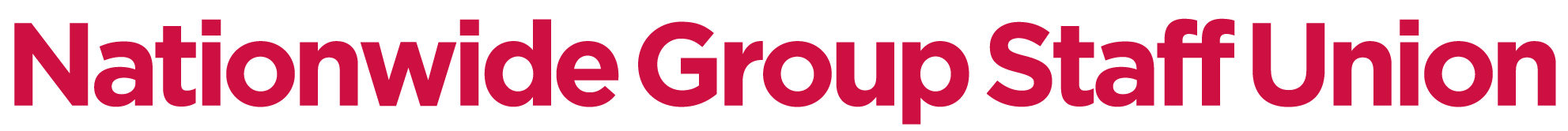 Member Benefits - Discounts
Team Club 
  You can receive up to 16% cashback on your everyday shopping when you spend at any of the Team Club retail partners.

+ It’s Not a Credit Card
+ Visa® accepted
+ Earn cashback straight away
+ Minimum of £10 Top Up 
+ £14.99 set up fee
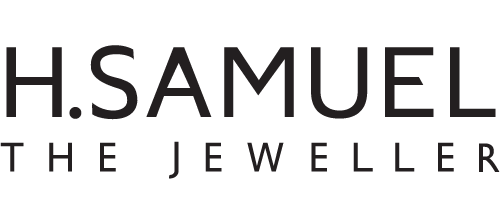 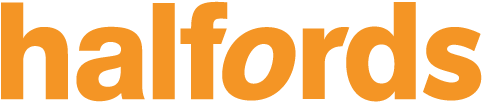 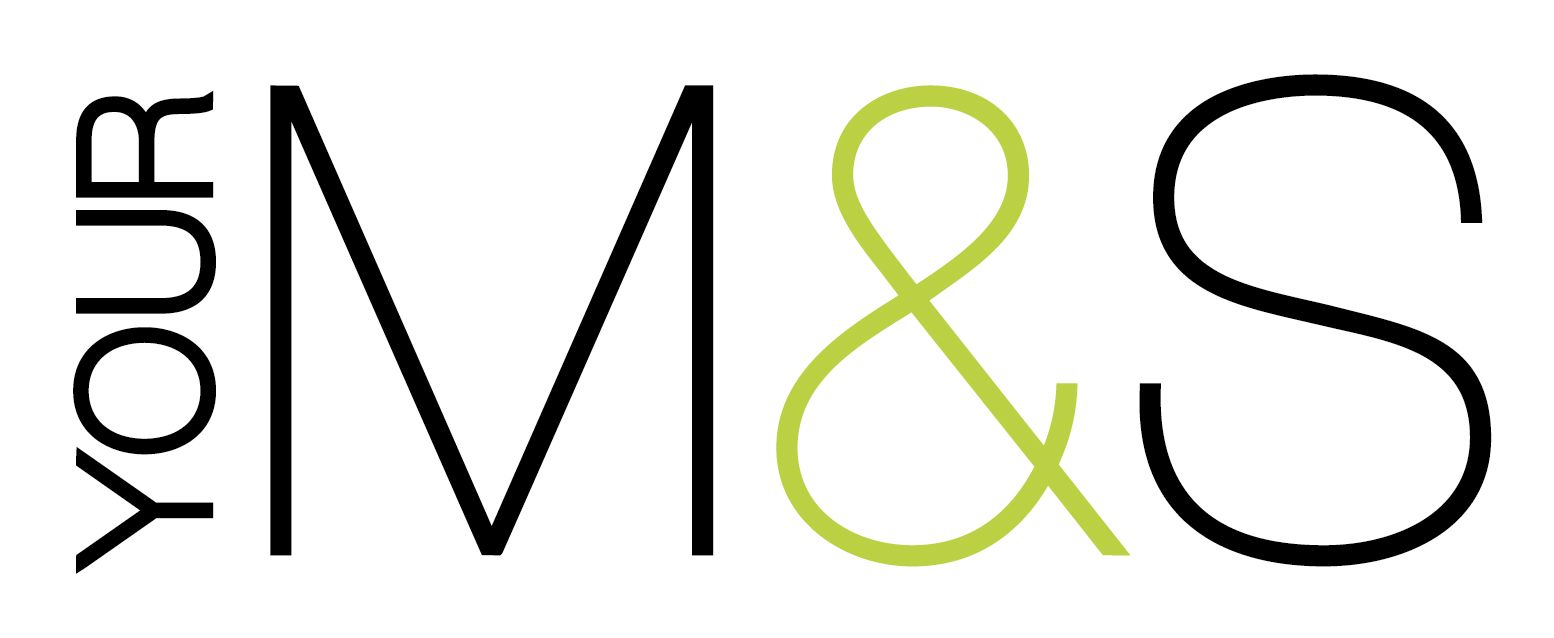 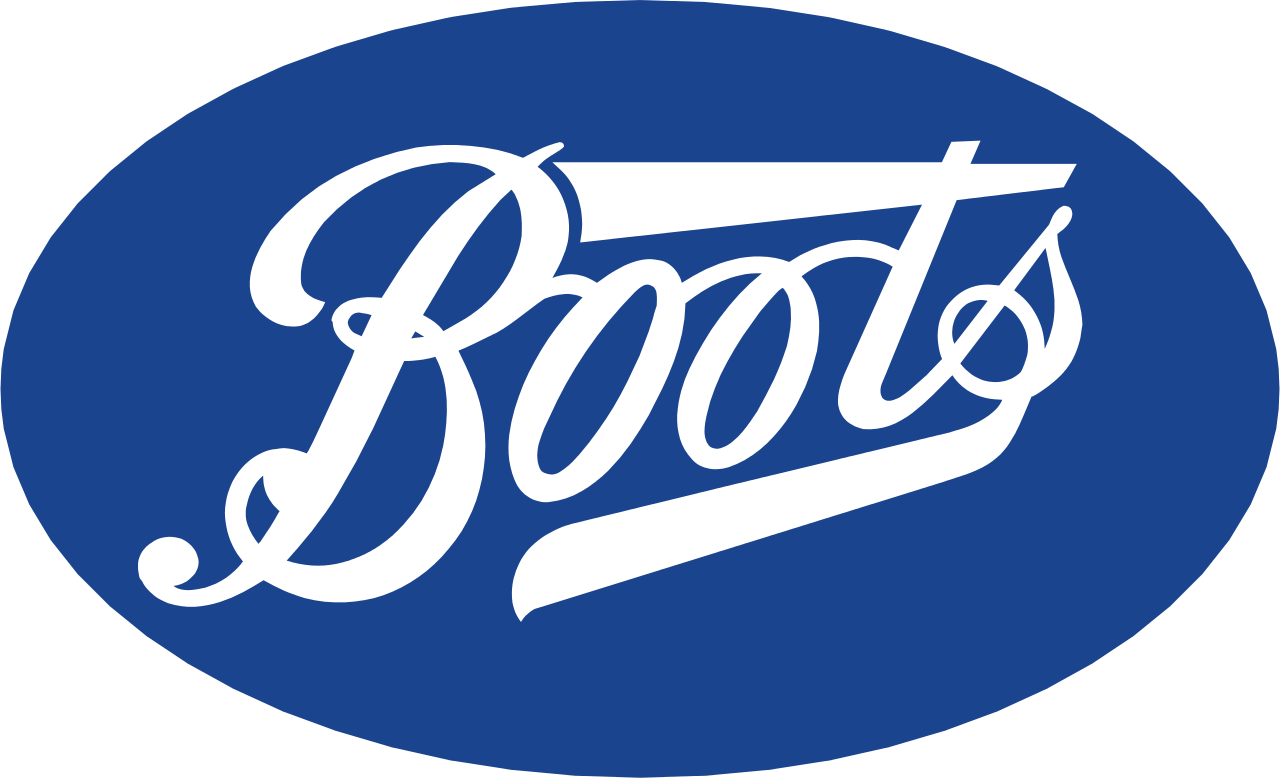 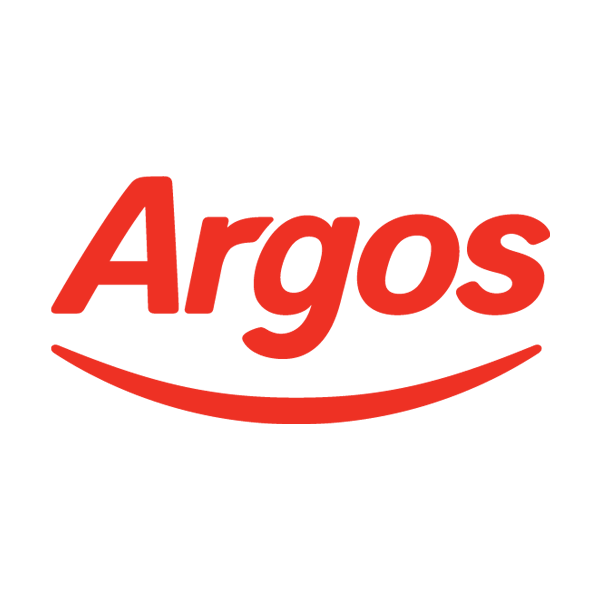 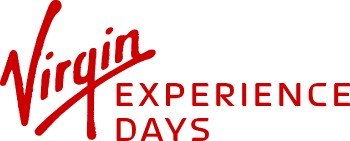 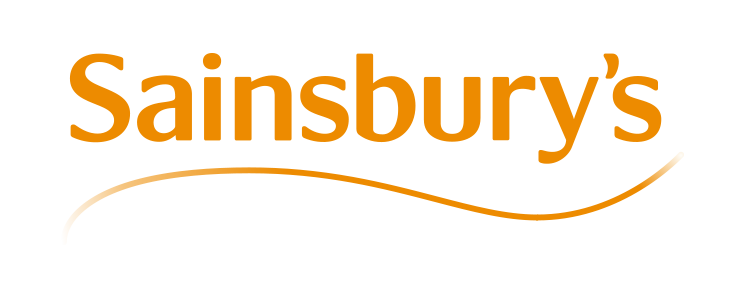 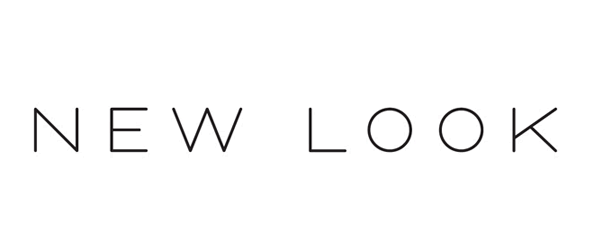 11
11
+ many more
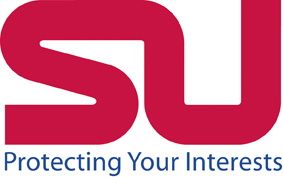 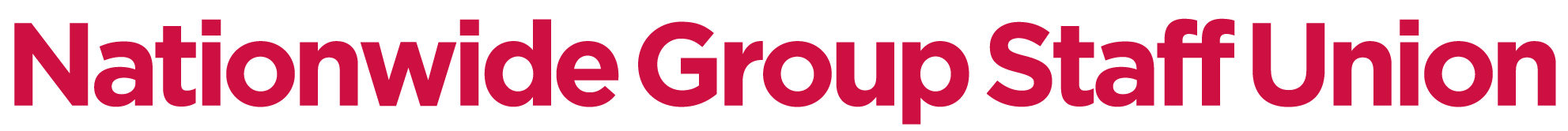 Member Benefits - Discounts
Hotpoint Privilege Purchase Club
  Exclusive Nationwide Group Staff Union offer, savings of up to 30% on Hotpoint, Whirlpool and Indesit products – over 850 different appliances, ranging from washing machines, fridges, cookers and dishwashers to Small Domestic Appliance range. Juicers, kettles, toasters etc.
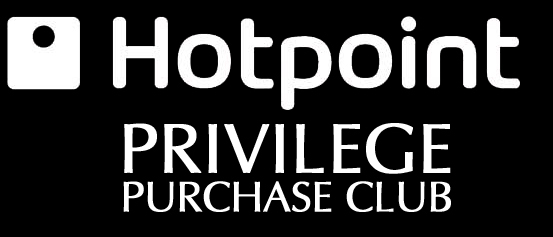 Virgin Experience Days 
  We have teamed up with Virgin Experience Days to offer you an exclusive 20% discount on all full priced experiences.
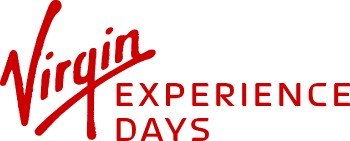 12
12
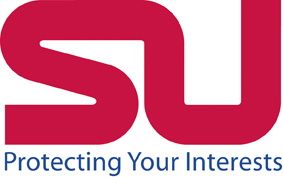 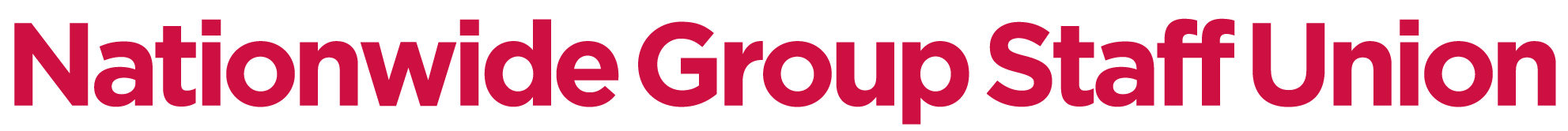 Member Benefits - Discounts
NGSU Travel Club – Benchmark Travel 
  The NGSU Travel Club provides fantastic travel deals and will try to beat ANY OTHER travel agent/website/Teletext deal 

+ Extra Discount to Members
+ Summer Breaks 
+ Winter Breaks
+ Cruises 
+ Wedding & Stag/Hen events
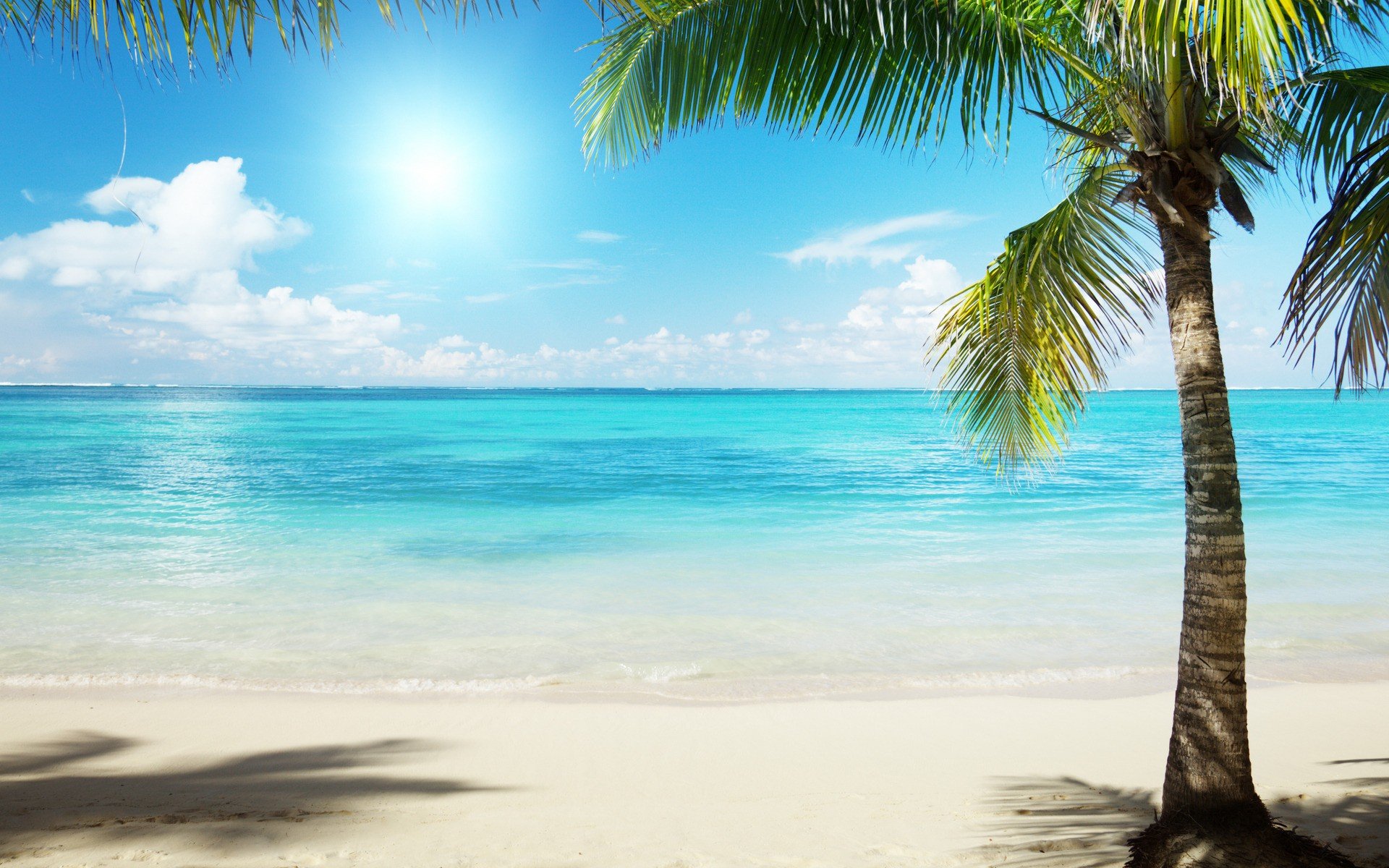 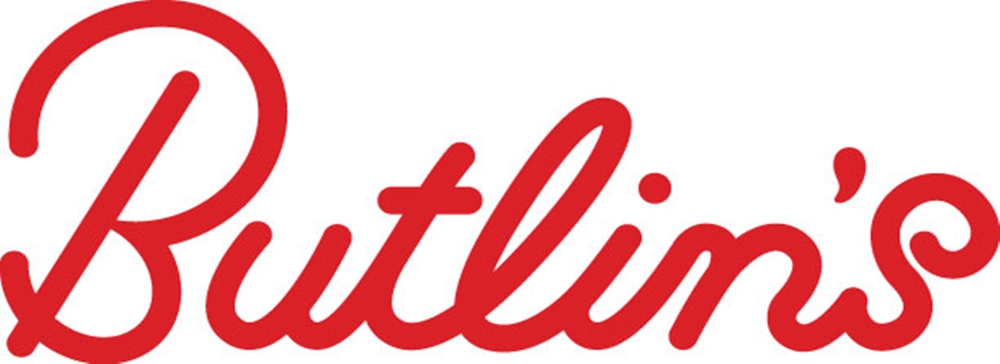 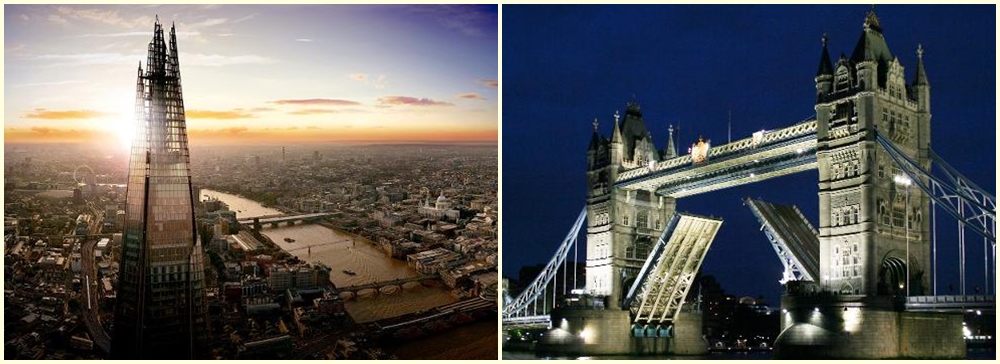 13
13
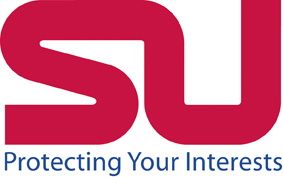 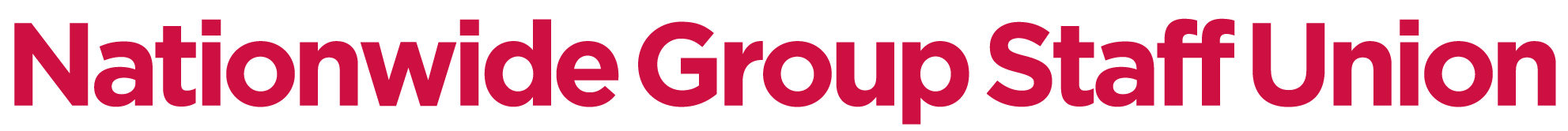 Member Benefits - Discounts
Many more discounts available…
We have exclusive discounts with many other companies including…

+ O2 - 25% Off O2 Refresh
+ Tastecard – Discount Annual Membership
+ Great Magazines – Discounted Subscription
+ Car Leasing - Up to 45%
+ Free Legal Helpline
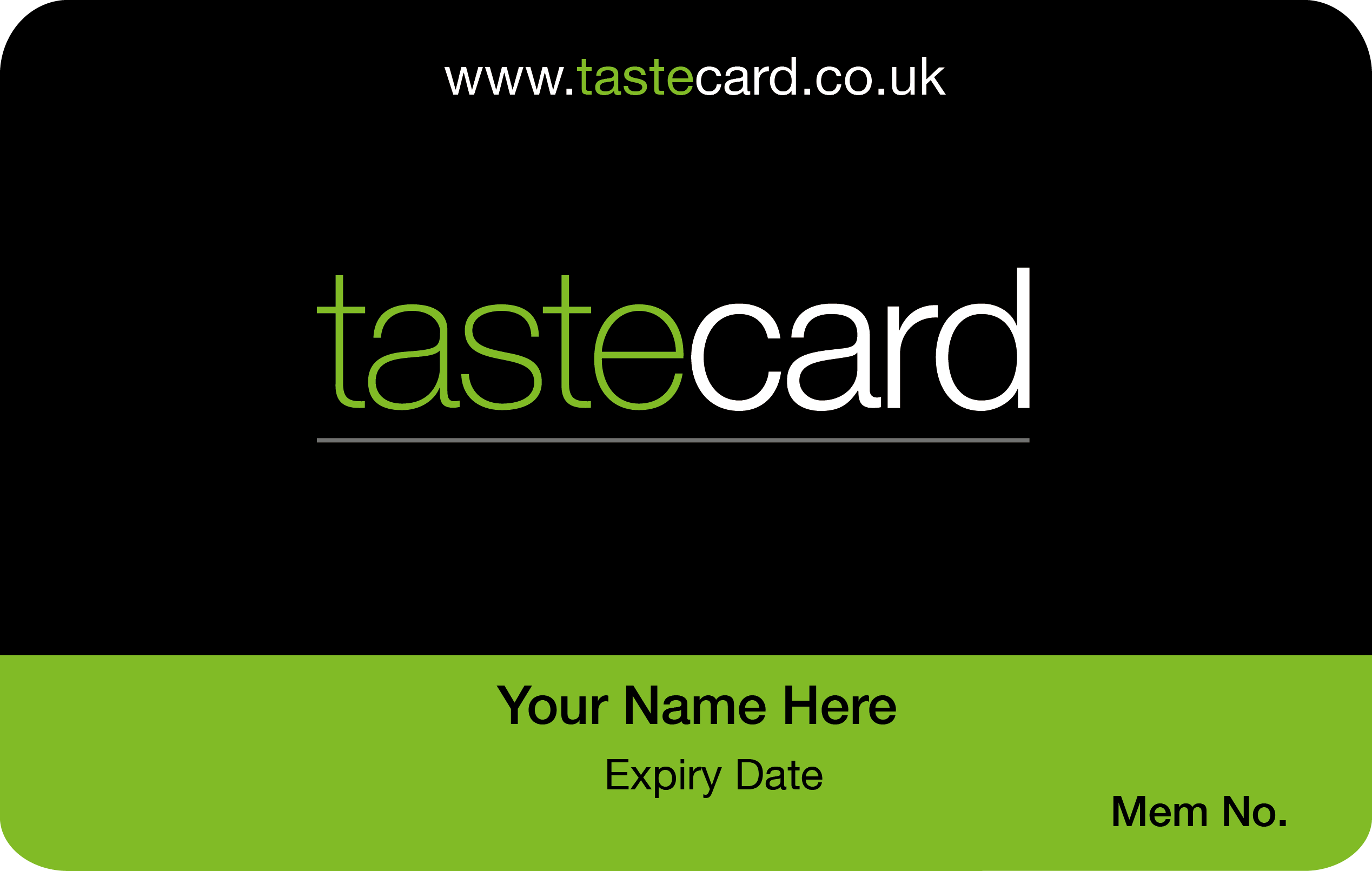 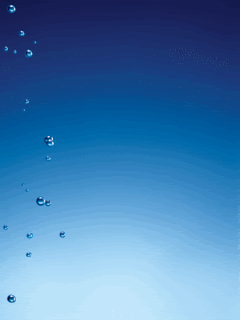 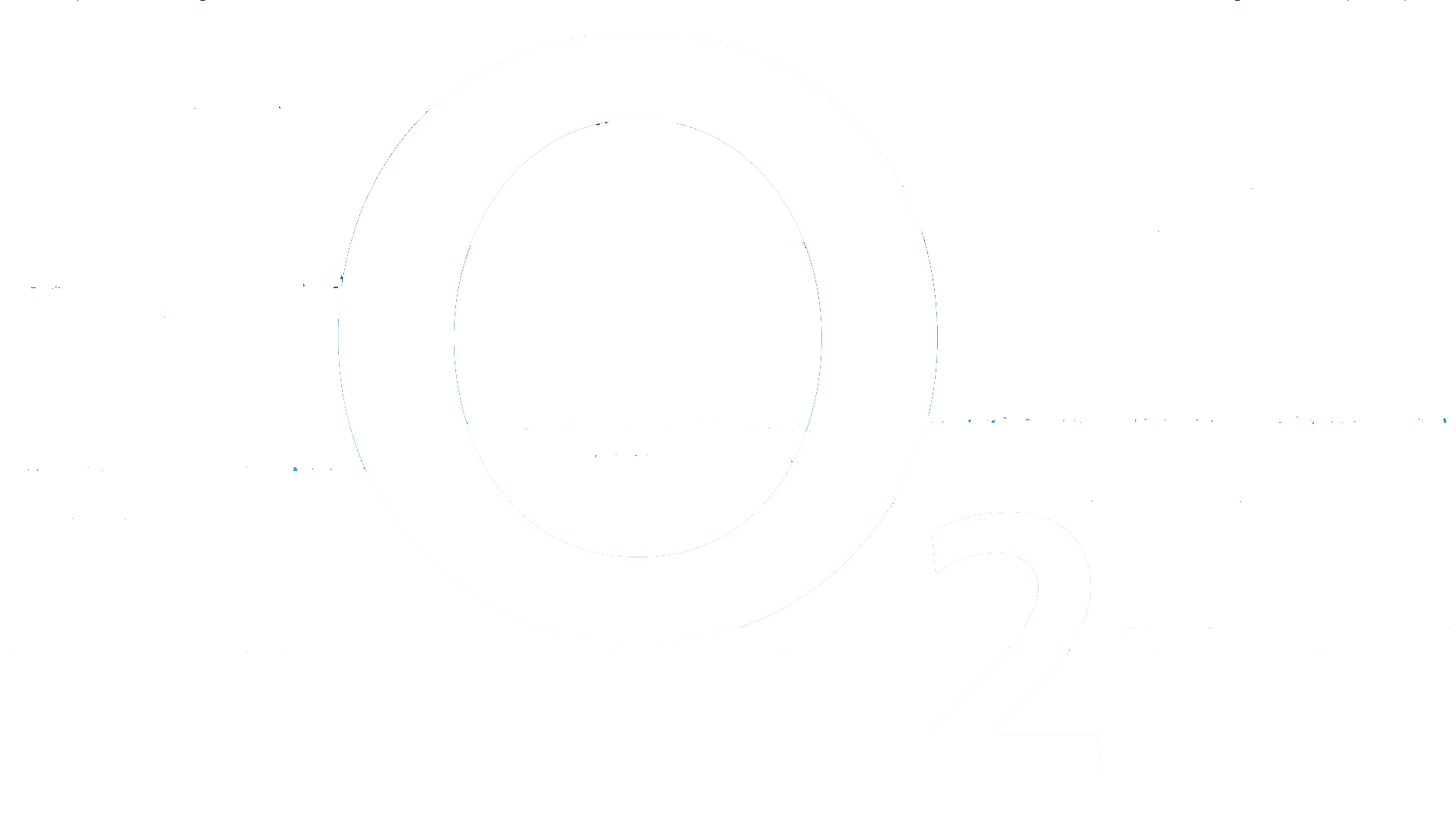 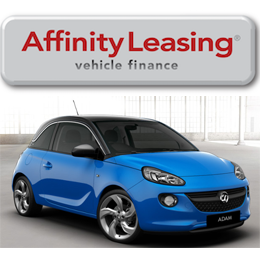 14
14
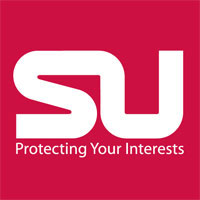 Join Us Today
Don’t wait until you need specific advice or help – join today to get the full benefit of the Union
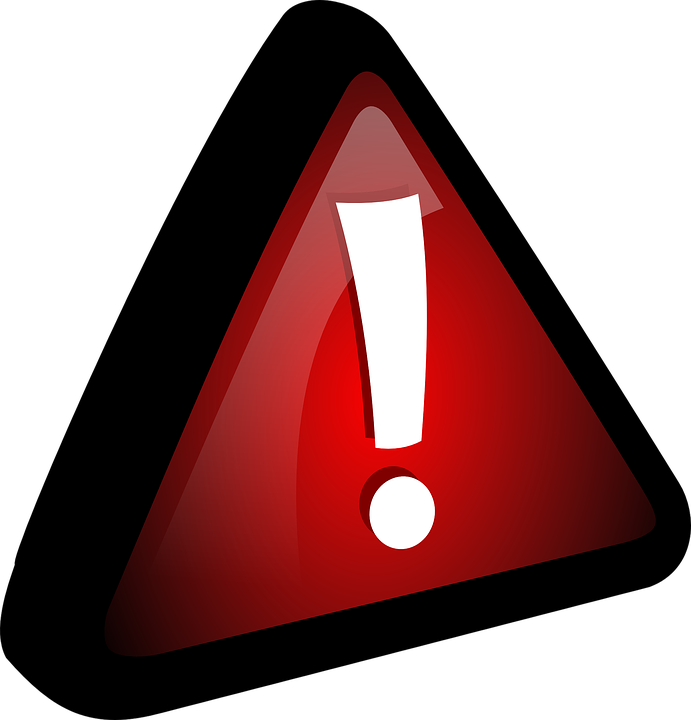